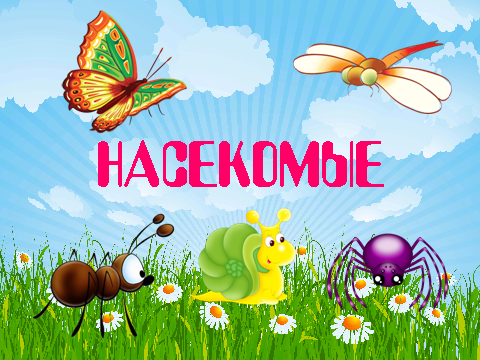 ПРЕЗЕНТАЦИЯ
для детей младшего дошкольного возраста
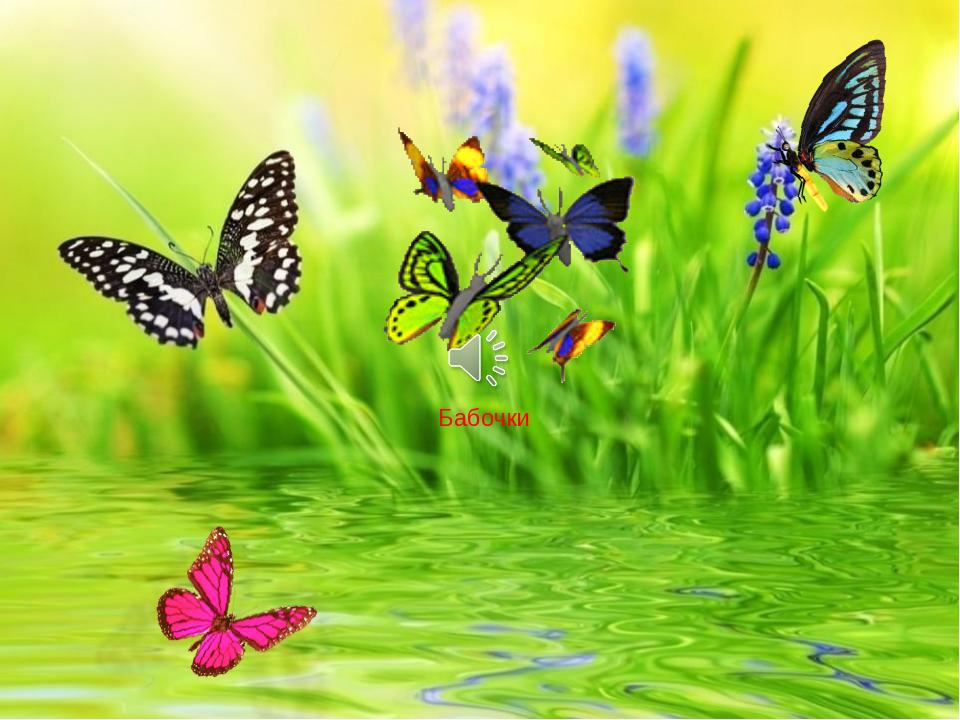 Подготовила: Бахолдина О.И.  воспитатель МКДОУ Д/С №8
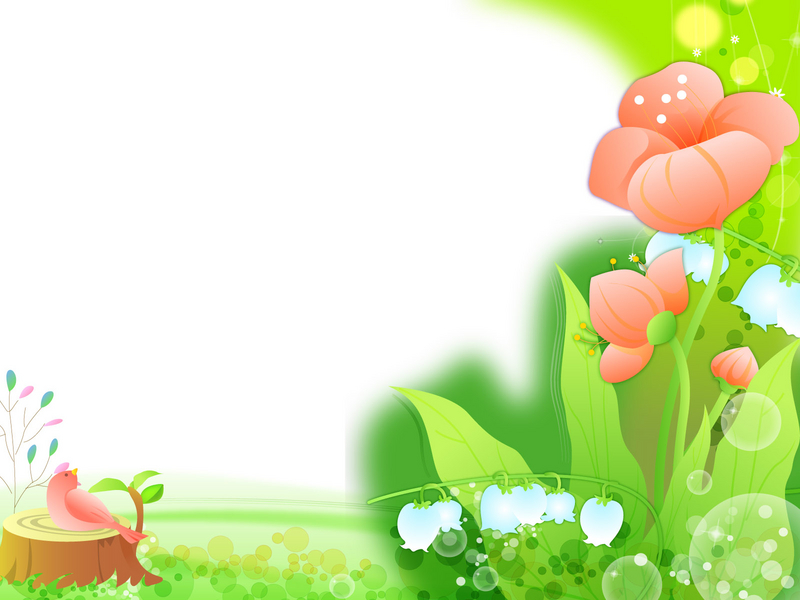 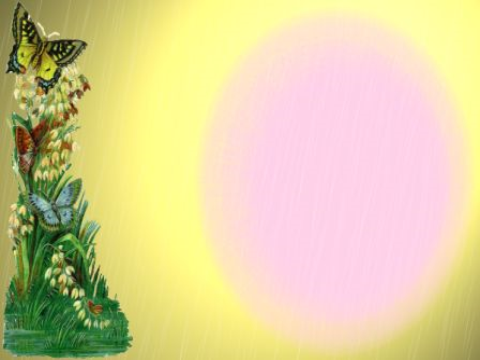 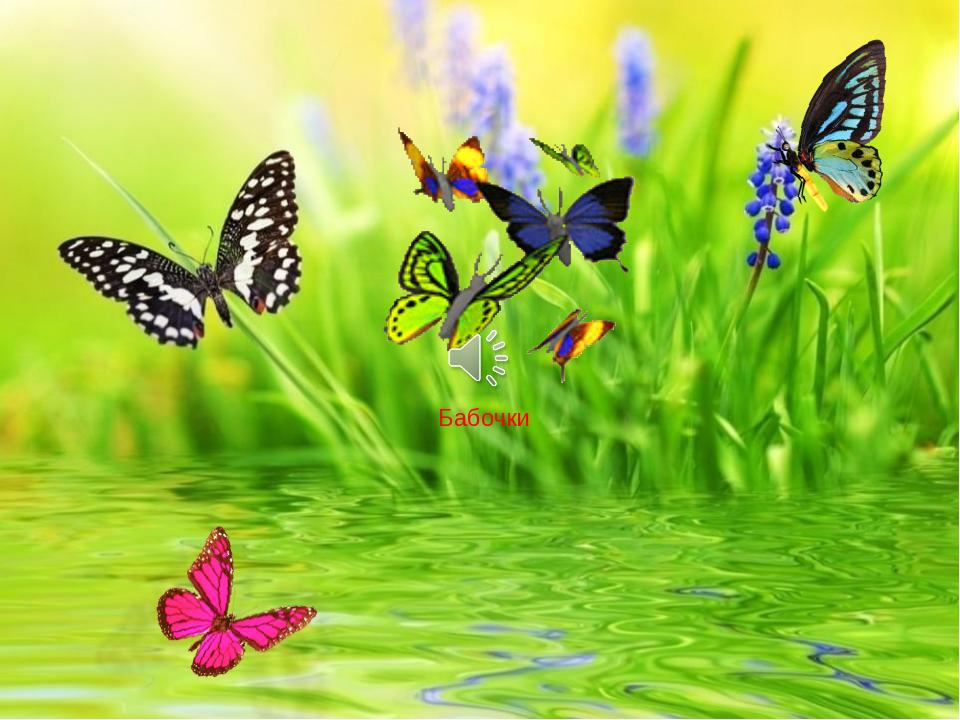 ЦЕЛЬ:
Познакомить детей с насекомыми, их строением. Дать представление о том, какие из них летают, а какие ползают по земле, кто из них строит домики, а кто целые «дворцы», что едят насекомые, какую пользу они оказывают людям и окружающей среде.
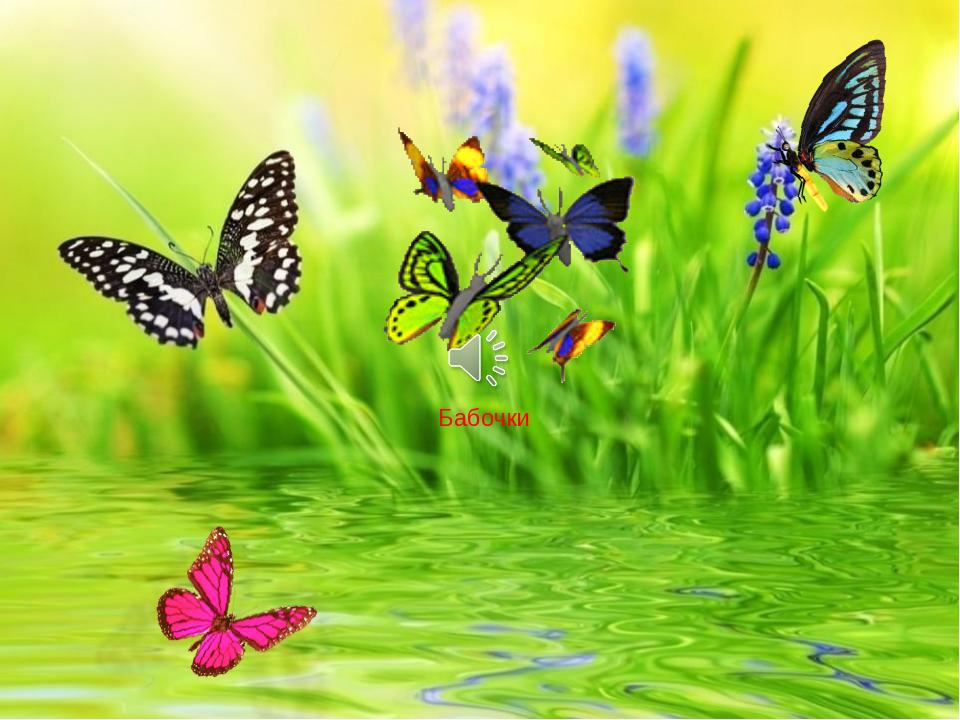 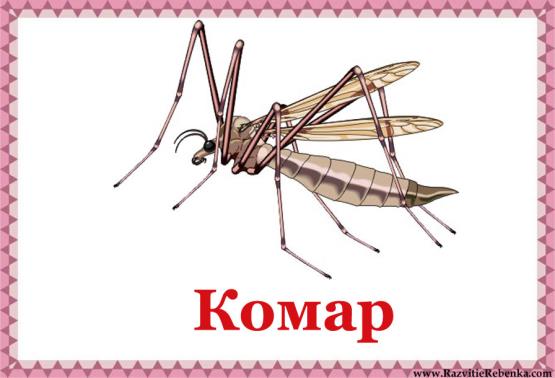 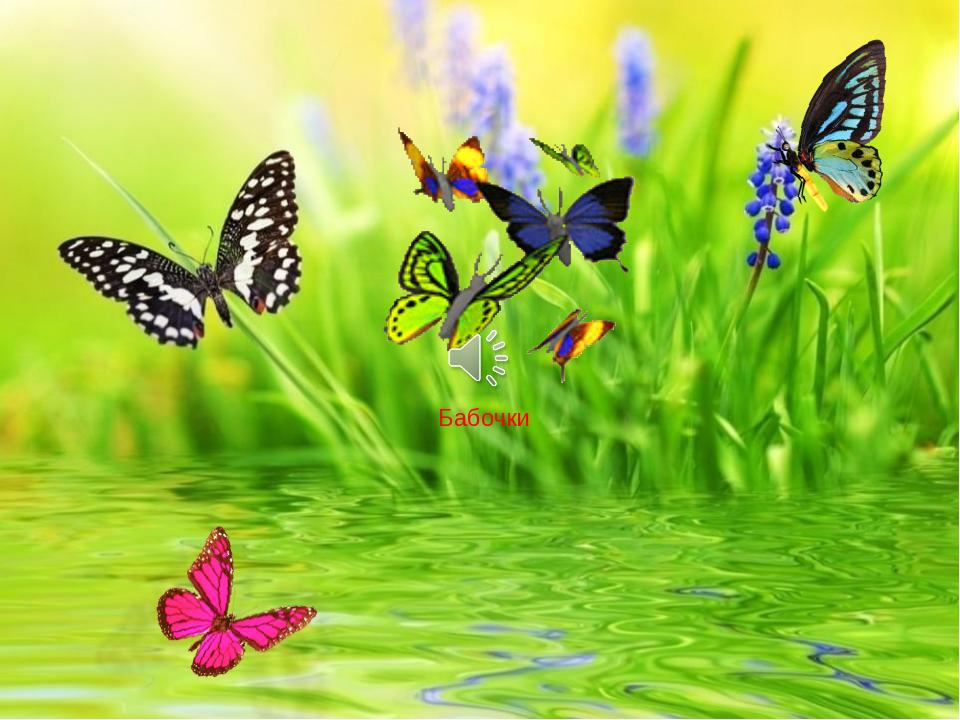 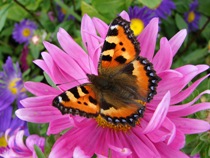 На лесной полянке чудо -На цветочках  бантики,Это бабочки расселисьКак цветные фантики.
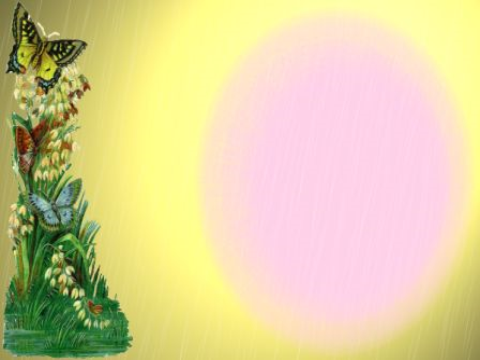 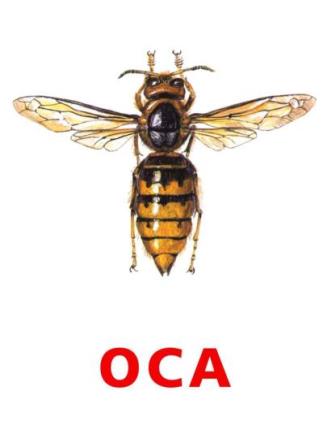 ОСА
 В тельняшках полосатых осы, как матросы.Владеют, как кинжалом осы своим жалом.Того, кто им мешает, злые осы жалят. —Покуда не ужалят, — в покое не оставят.Как пчёлы, строят гнёзда. К ним не подходи! 
—Не тронь гнездо осиное, — сторонкой обойди.
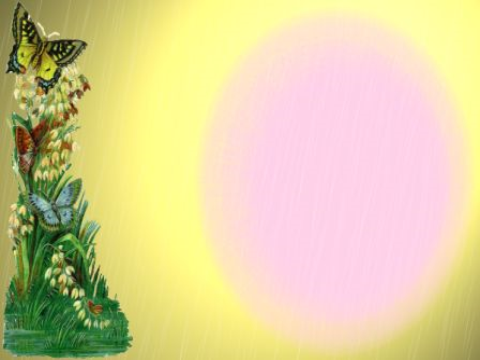 ШМЕЛЬ
Посмотрите на шмеля,Он летает еле-еле!Весь нектар с цветков он съелДа и к улью полетел.Ненасытный он обжора!Ну, а пчелы – вот умора! –Гонят дружно толстяка,Мнут мохнатые бока.Улетает шмель ленивый,Да еще жужжит ворчливо.
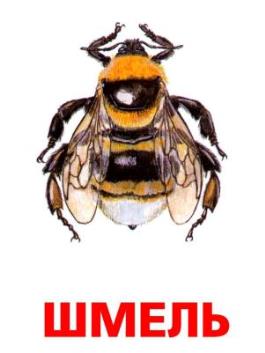 Росой жемчужной утро блещет!Над полем жаворонка трель!Среди цветов кружит, трепещетТрудяга - полосатый шмель.
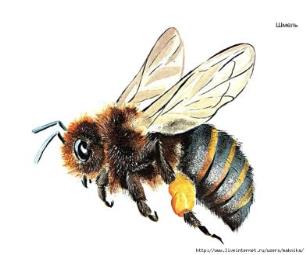 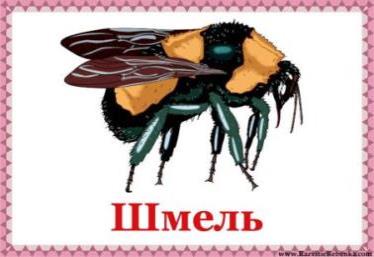 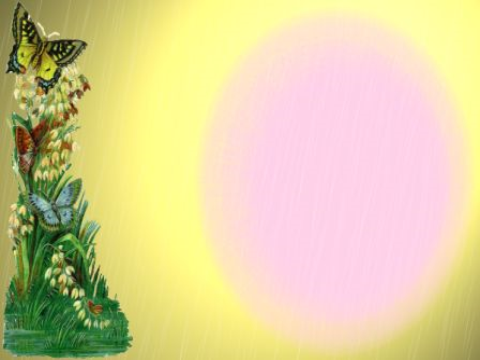 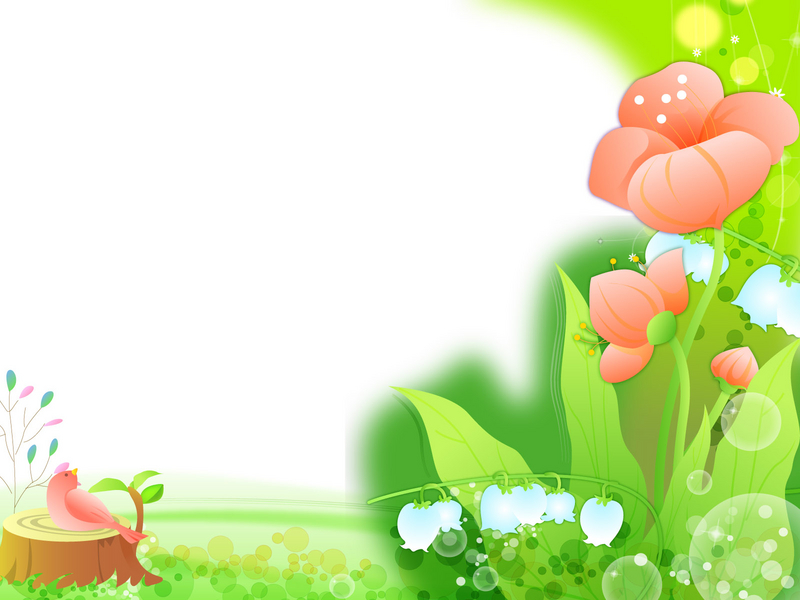 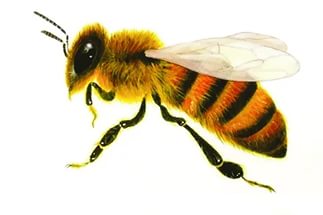 ПЧЕЛА
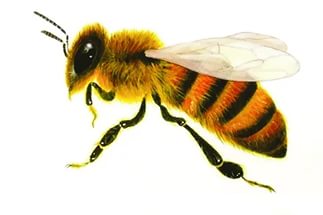 Ж-Ж-Ж - запел рогатый жук; 
Вот как громко я жужжу! 
Тут же пчёлка зажужжала,
На жука направив жало: 
Ты смотри меня не трожь, 
Уколю больней, чем ёж. 
Я жужжать умею тоже 
На жука чуть-чуть похоже З-З-З.
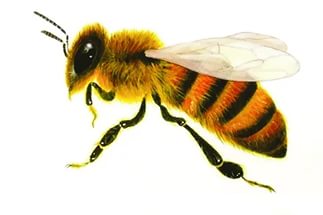 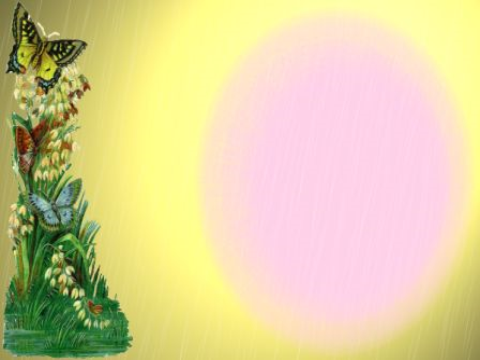 Овод – это муха, среднего размера. В природе существует приблизительно 150 видов этих насекомых. Человека атакует один вид этих насекомых , который водится в регионах Центральной Америки.
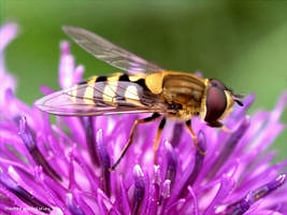 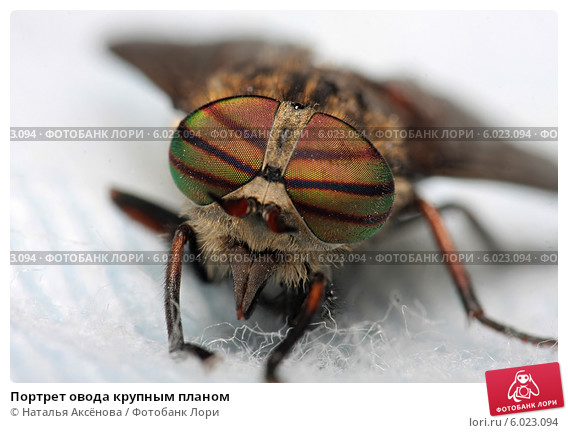 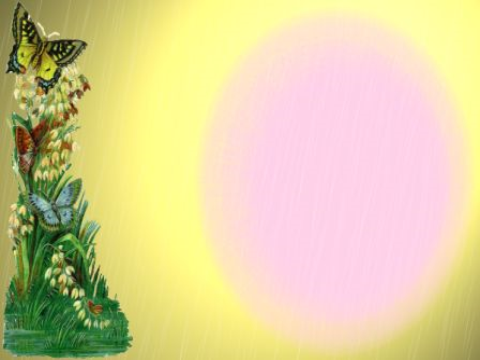 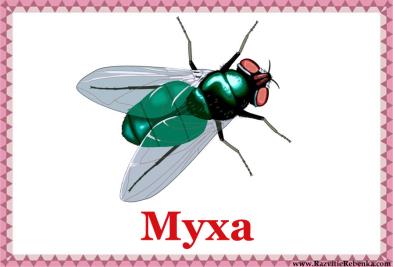 МУХА
Маленькая муха, Жужжала возле уха,Чуть присела и опять,Принялась  летать, летать.
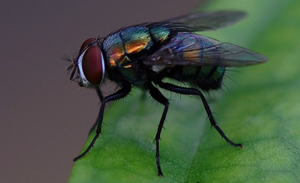 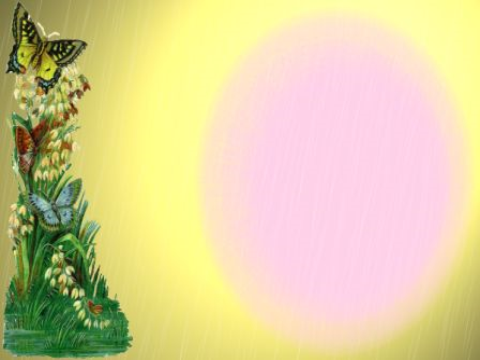 БОЖЬЯ КОРОВКА
- Летать - это просто. Нужна лишь сноровка! -делилась с коровами божья коровка. 
В красных кафтанахПосле зимовкиВ травах гуляютБожьи коровки.
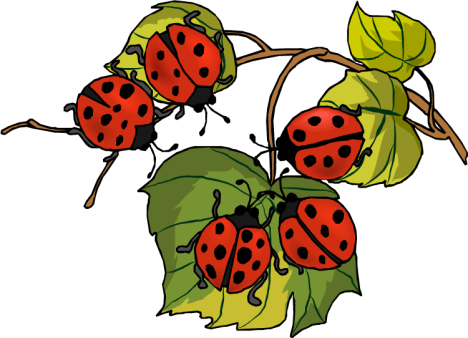 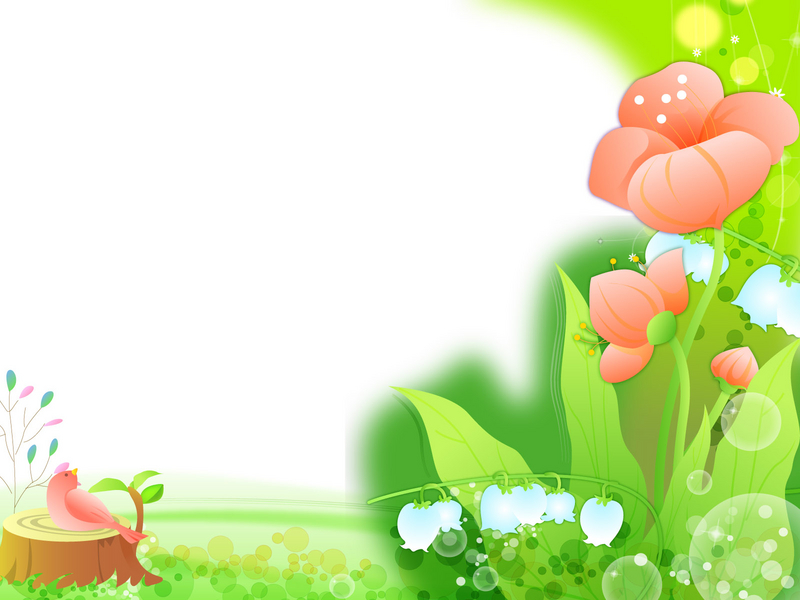 КОМАР
Полагаясь на удачу,К нам комар влетел на дачу.Дать сумел нахалу сдачиИ с позором выгнал с дачи!
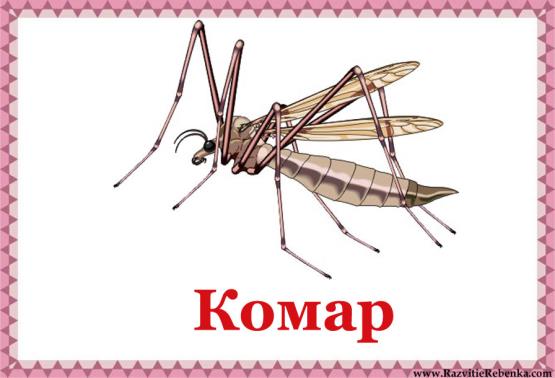 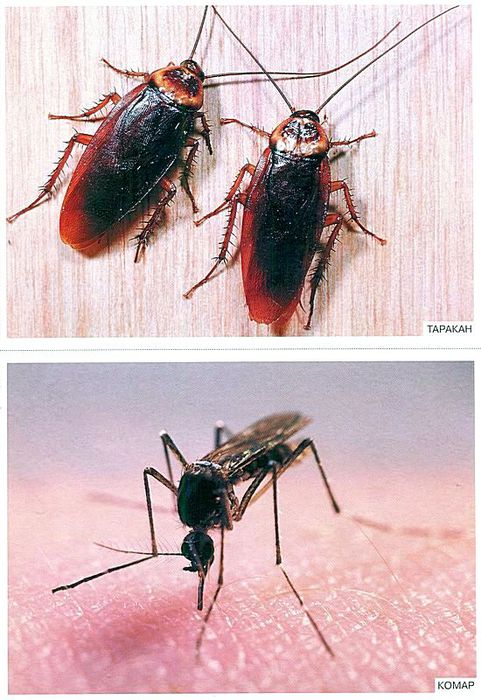 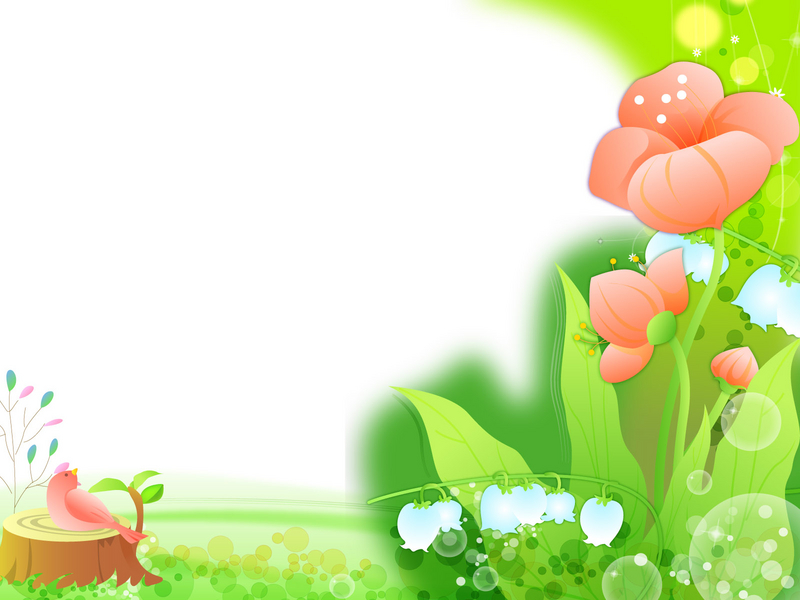 МУРАВЕЙ
Ох и шустрый муравьишка,Очень бравый  шалунишка,Все , что на пути найдет,В муравейник свой несет.
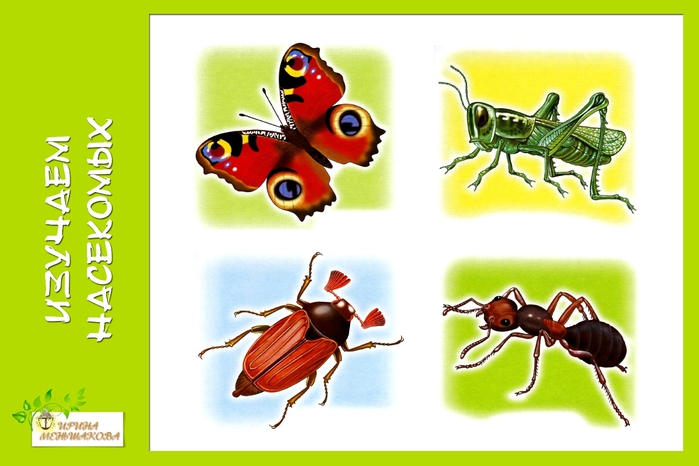 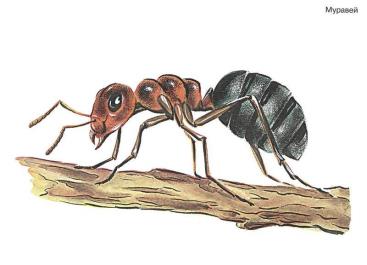 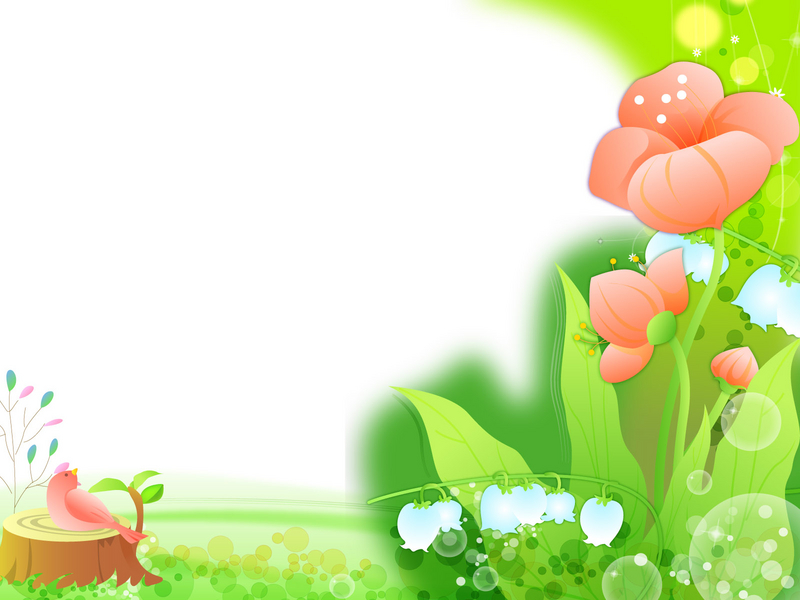 КУЗНЕЧИК
Я кузнечик-озорник!Прыгать с детства я привыкМне поставил тренер пять.Значит повод-поскакать.
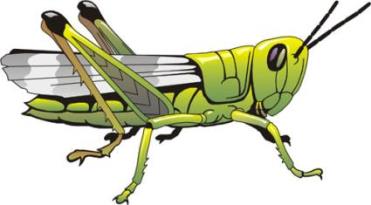 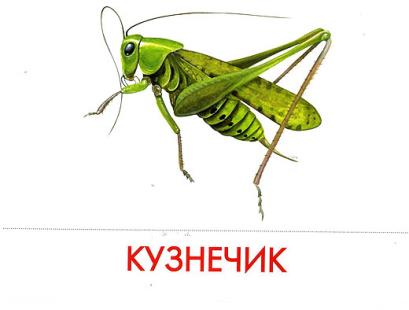 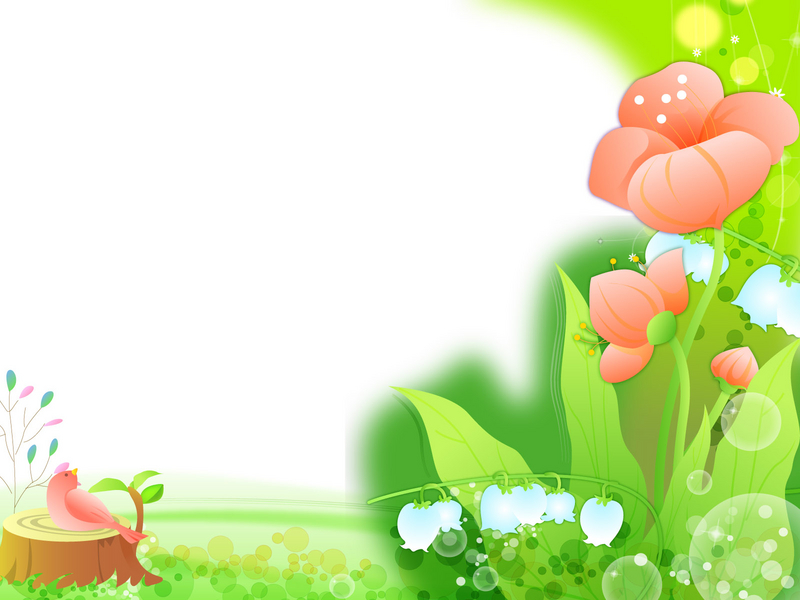 ПАУК
Сплел паук корзиночку,Тонкой паутиночкой,  Это не игрушка,А для мух ловушка.
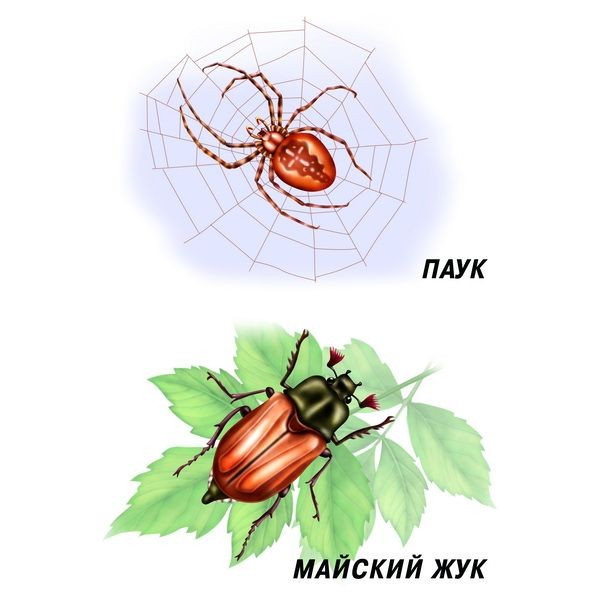 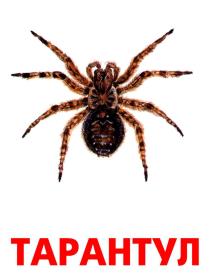 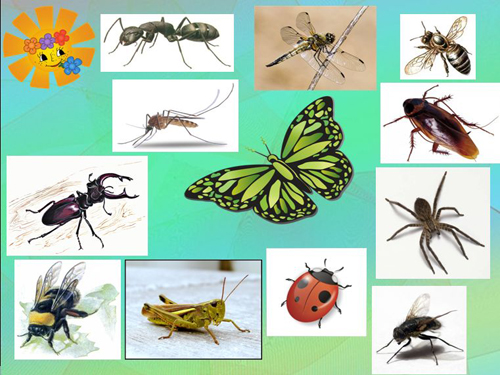 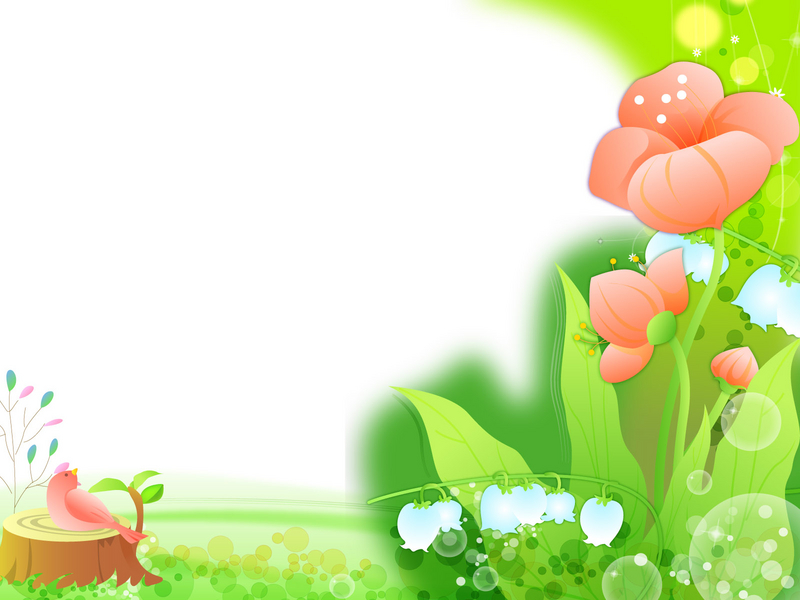 ЖУК
Не жужжу, когда сижу, Не жужжу, когда хожу, Не жужжу, когда тружусь, А жужжу, когда кружусь.
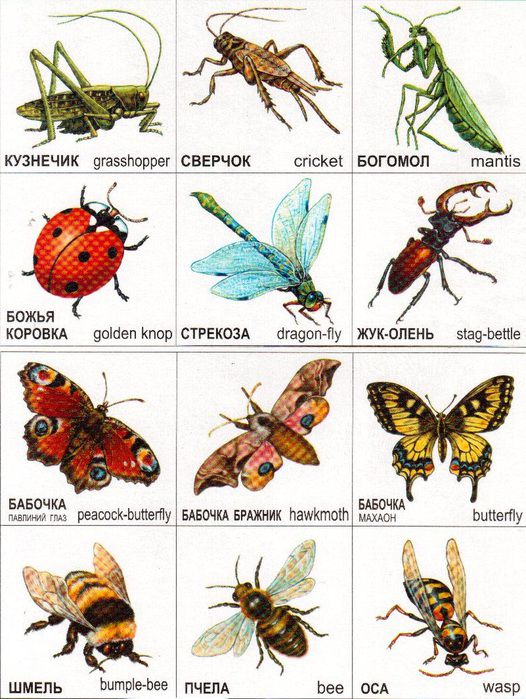 жук-олень
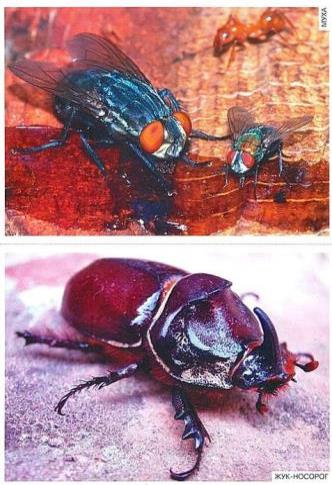 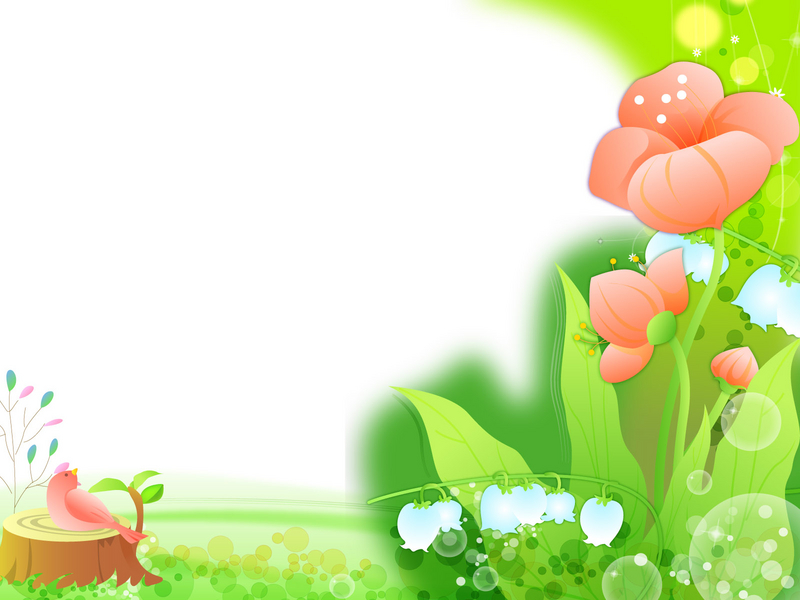 ЖУК
Белая личинка в земле подрастаетМайский жук рогатый из неё вырастает.Меж деревьями цветущими майский жук летает, —От гусениц-вредительниц сады очищает.
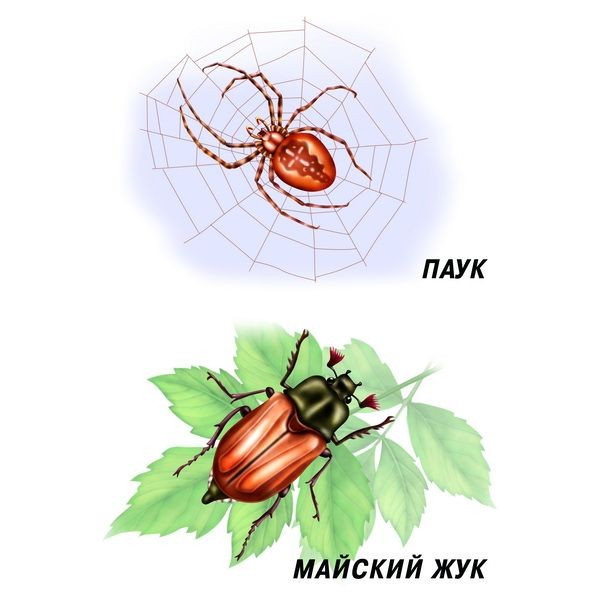 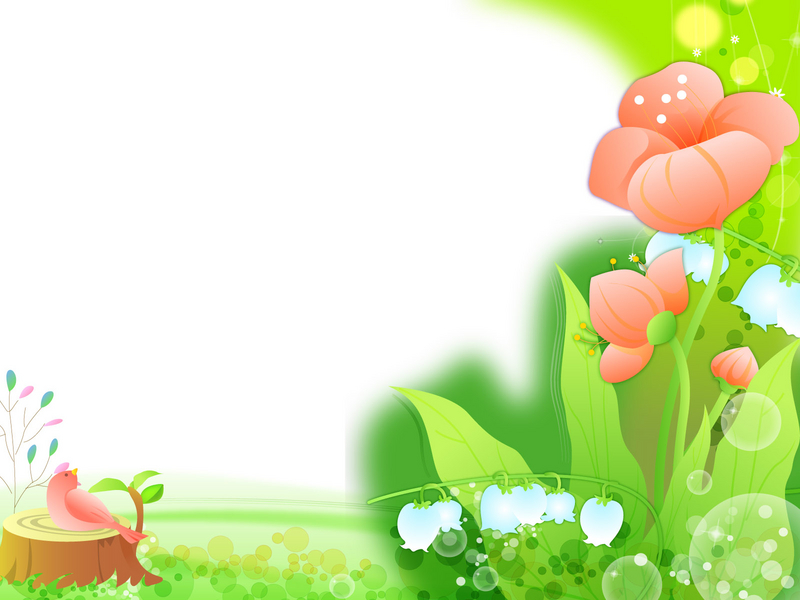 ТЛЯ
На листочке тля сиделаИ сыночку песню пела:-Завтра утром мы вдвоемВесь горошек погрызем.
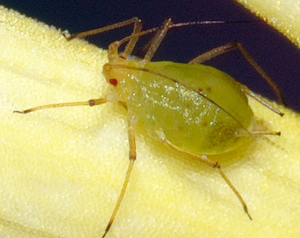 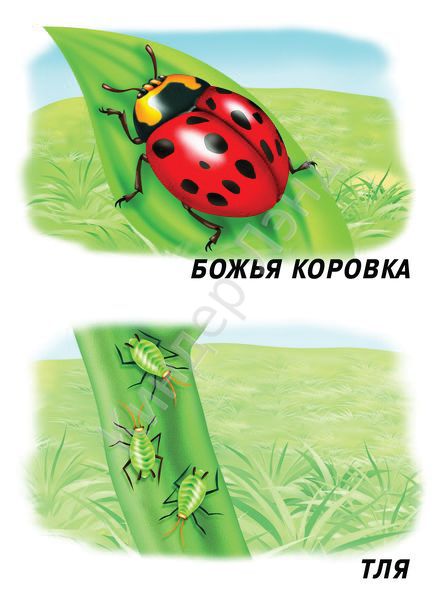 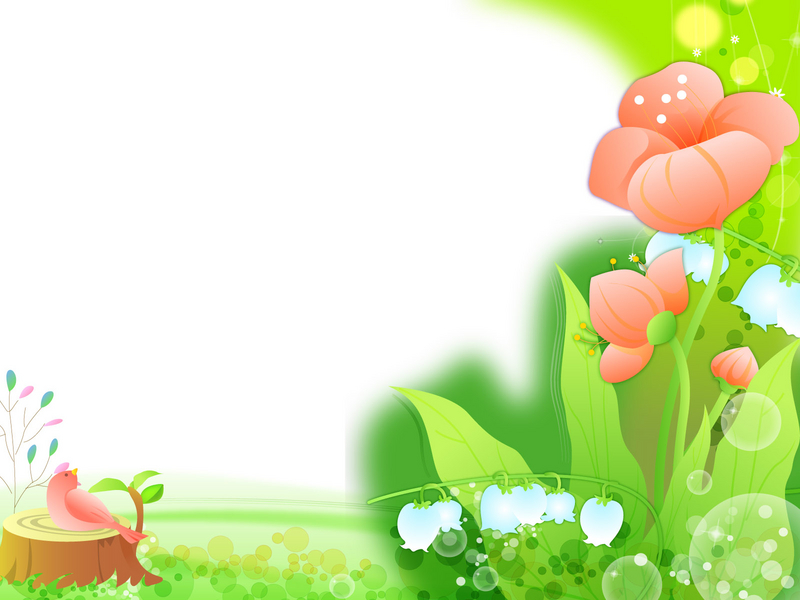 СТРЕКОЗА
На меня во все глазаНе смотри так, стрекоза!Не боюсь тебя ни крошки,Пусть тебя боятся мошки!
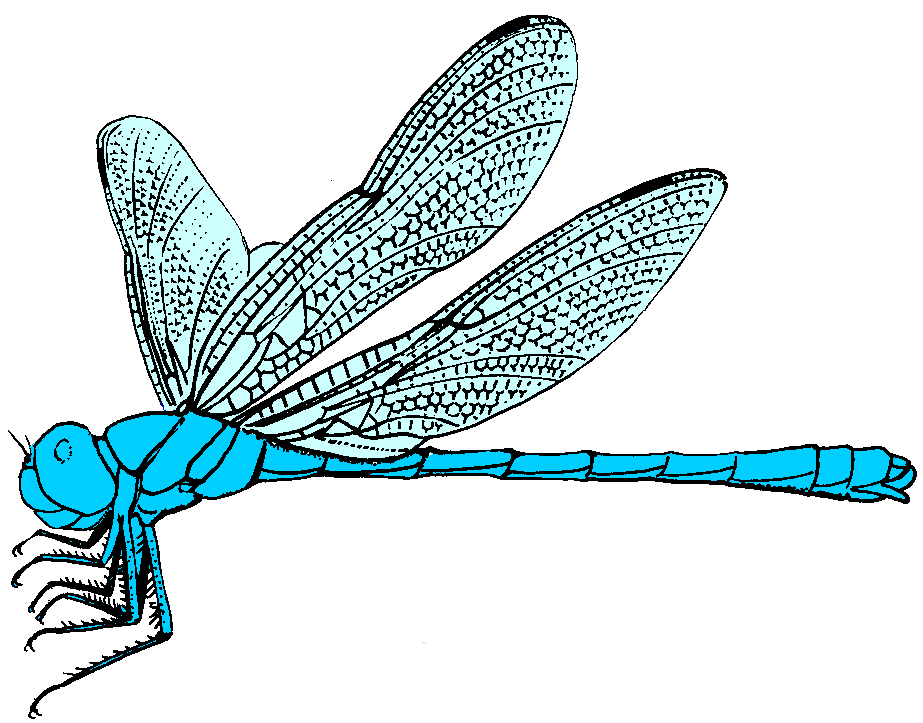 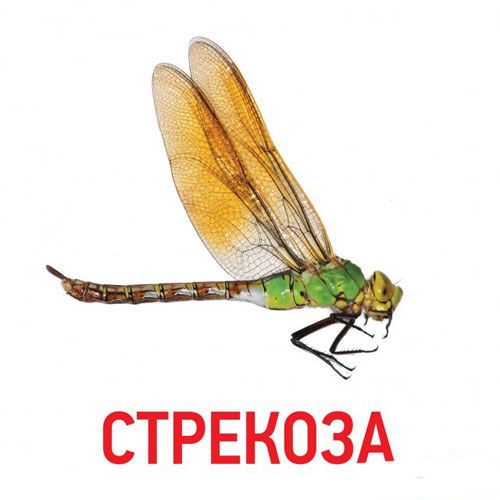 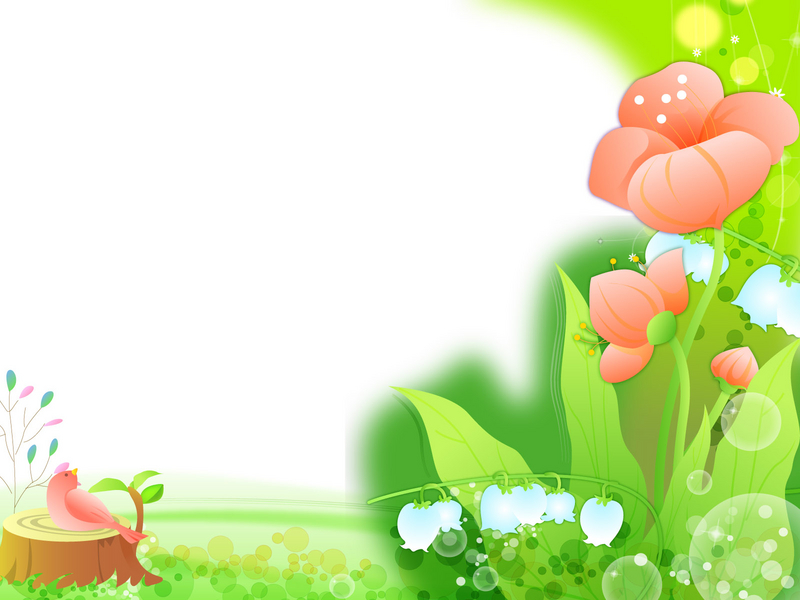 ГУСЕНИЦА
 У гусениц девиз простой:Лист дожевал, так жуй второй!Им больше делать нечегоЖуют с утра до вечера.
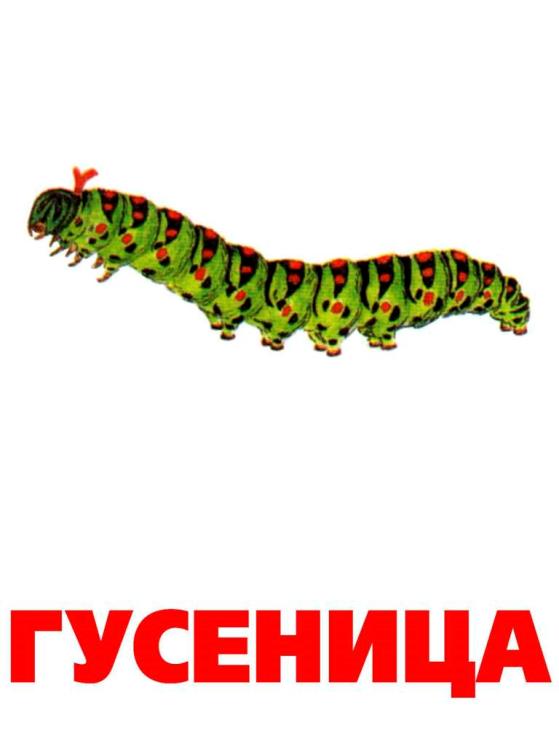 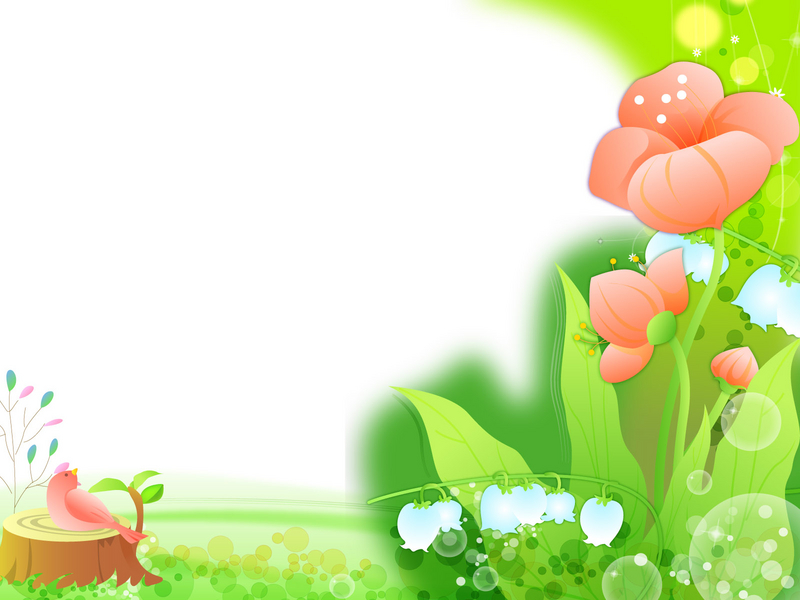 ТАРАКАН
На кухню,- где тарелки и стаканы,-Стремятся заползти пролазы- тараканы.Есть разновидность их, — которые летают.Они-то вечером на свет в окошко залетают.А рыжие,- зовут их прусаки,-Бегут от света наперегонки.
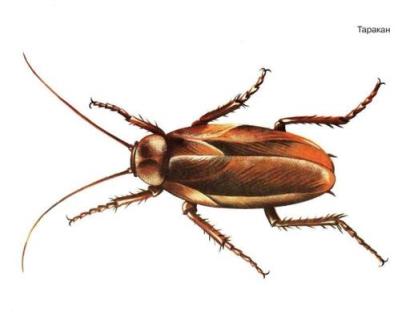 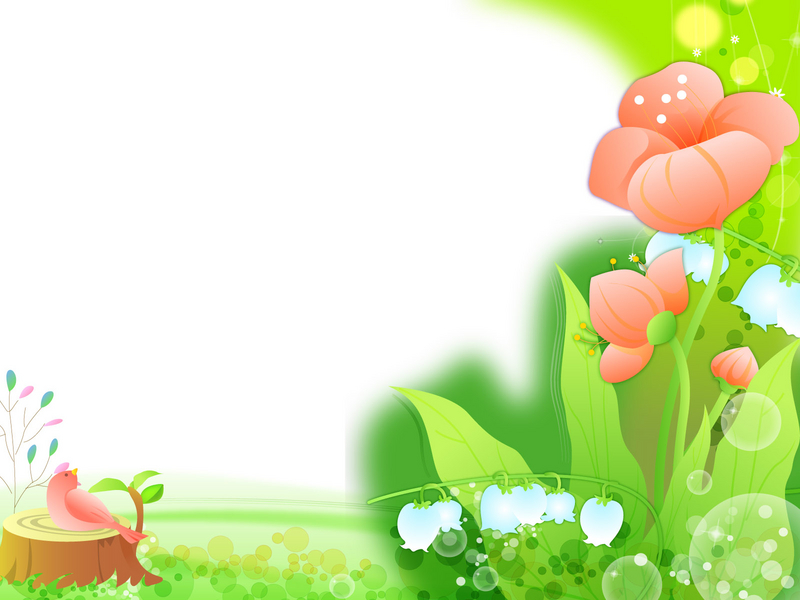 СВЕТЛЯЧОК
Он в саду ночном блуждает,Путь – дорожки освещает,Светит, словно маячок.Кто же это? Светлячок!
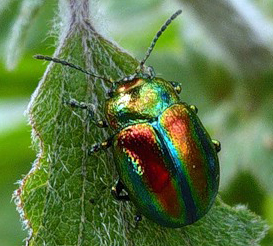 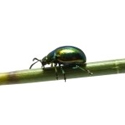 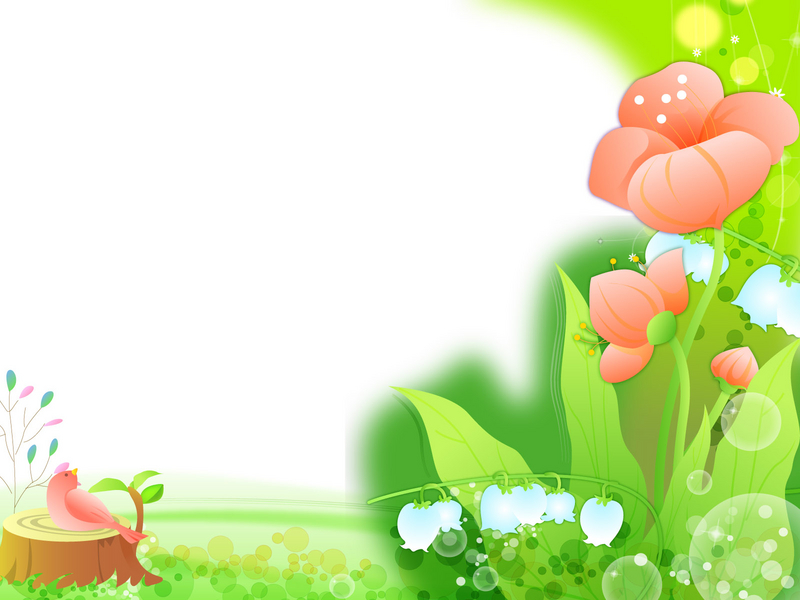 МОТЫЛЕК
Разноцветный мотылекСел ко мне на козырек.Я сказать «Привет!» хотел,А он взял… и улетел.
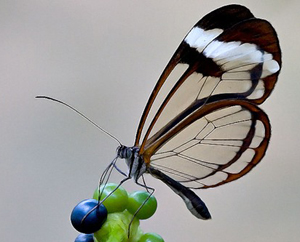 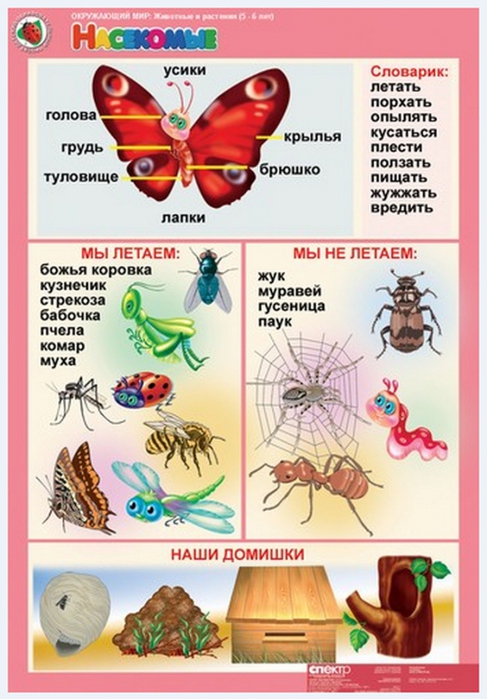 Д/И«РАССКАЖИ ОБО МНЕ» (Как меня зовут? Что у меня есть? Что я умею делать? Где живу? Какую пользу приношу иль вред?)
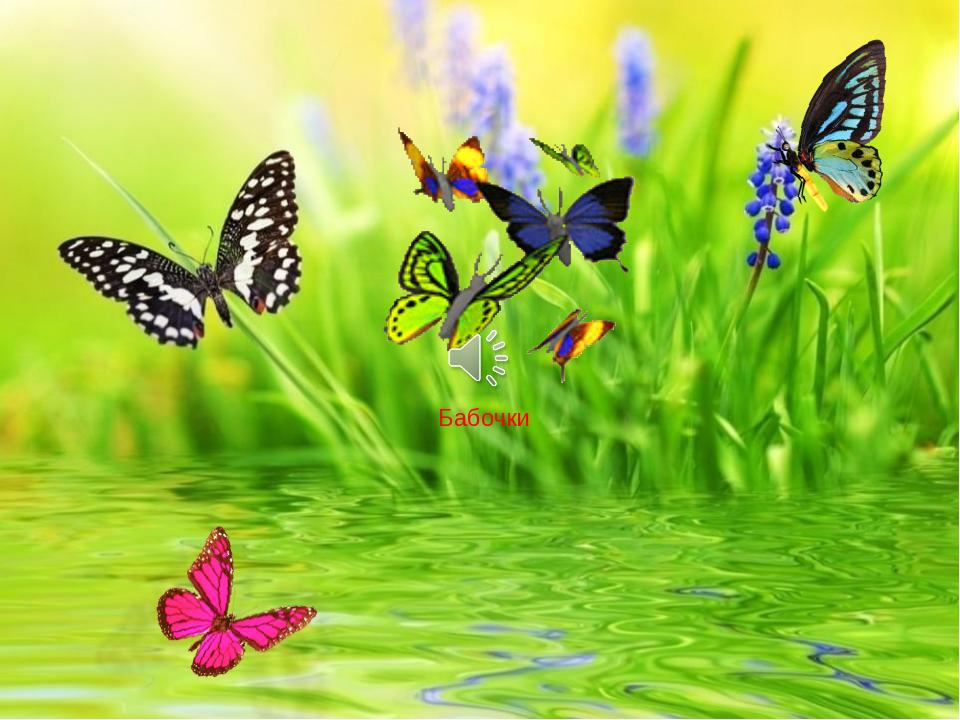 Д/И «НАЙДИ МЕНЯ»
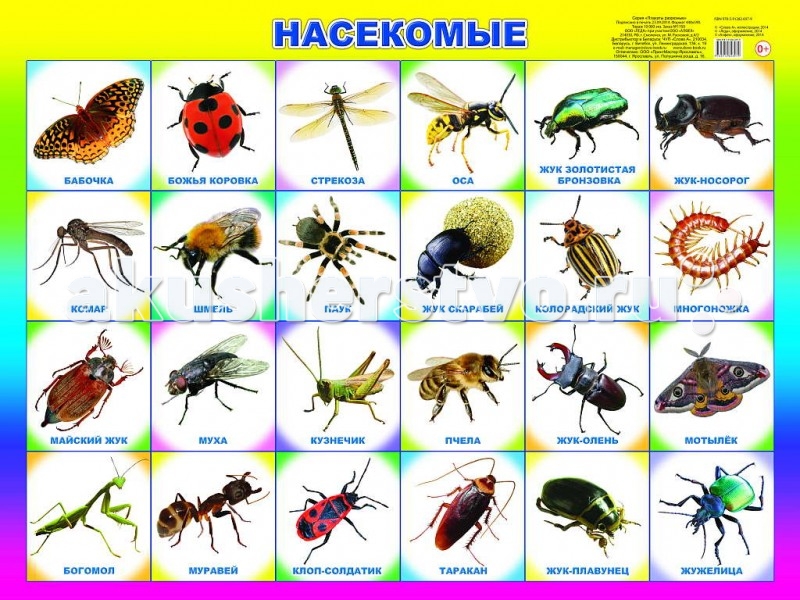 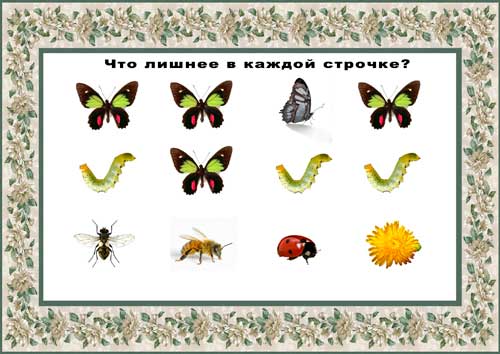 Д/И «                                                                                                  »
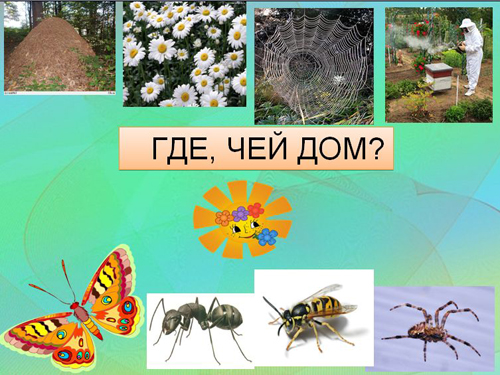 Д/И «                                »
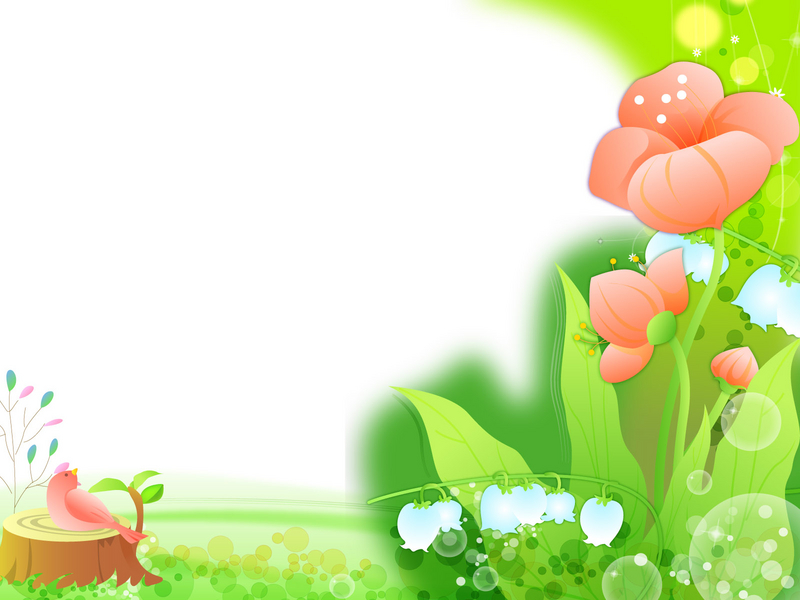 СПАСИБОЗАВНИМАНИЕ
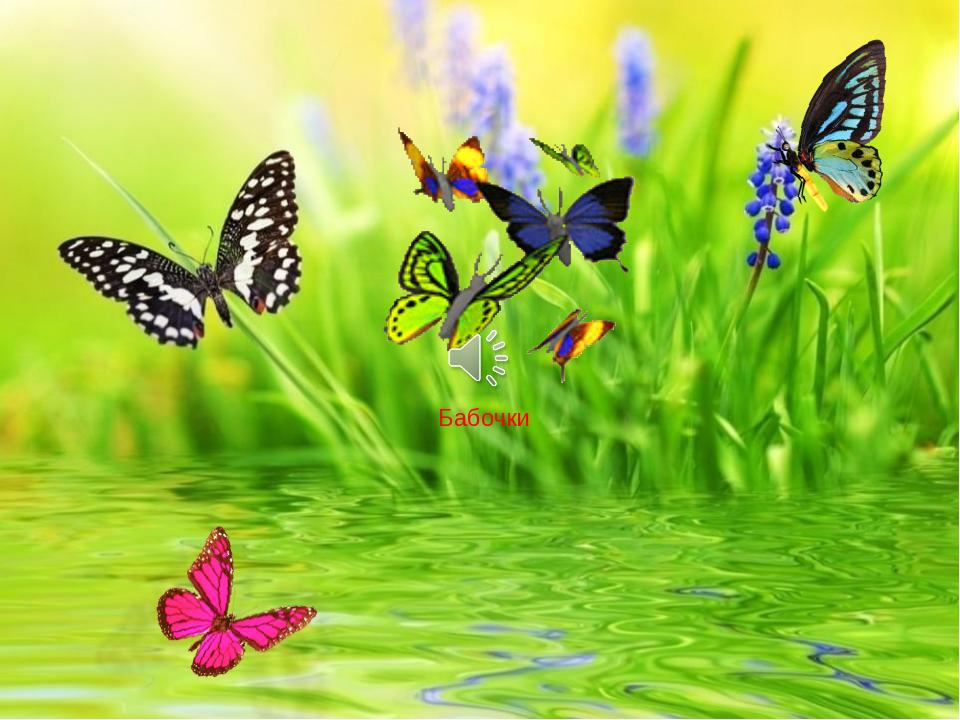 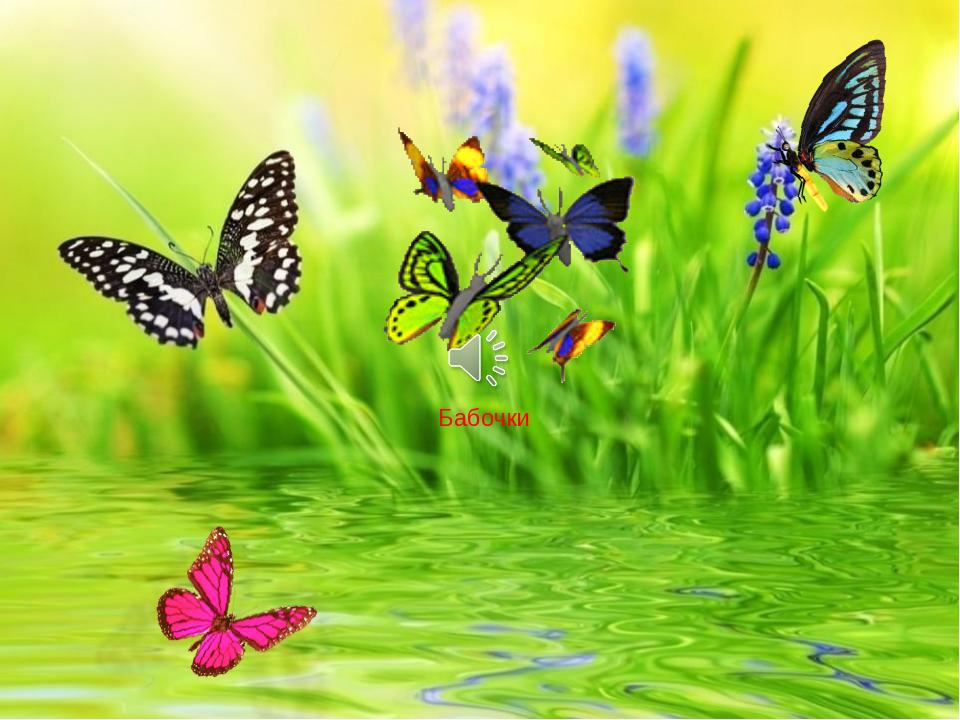 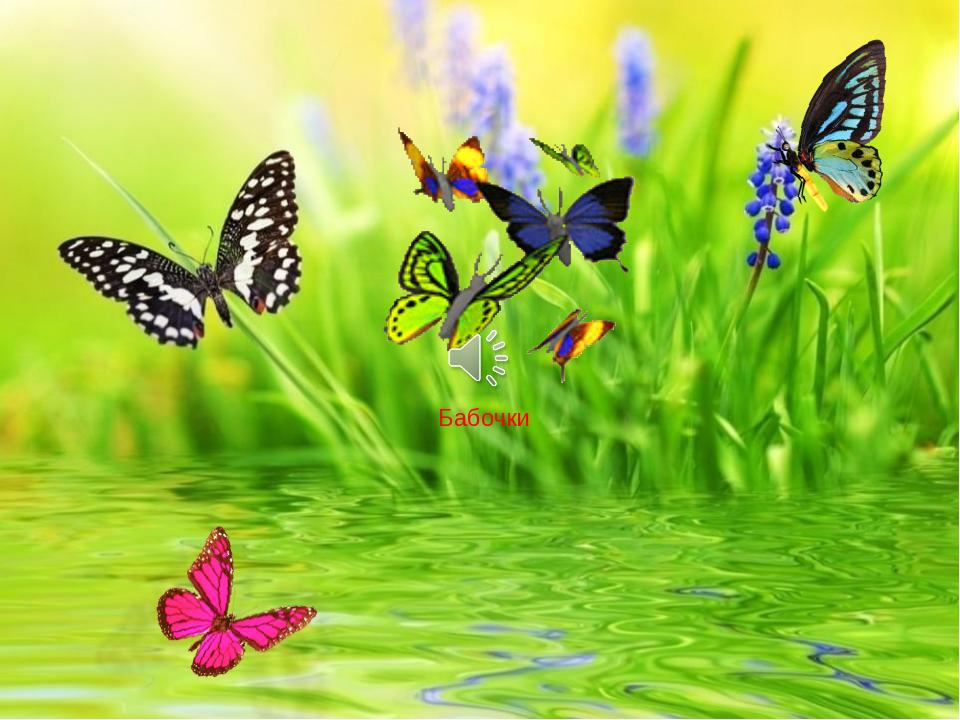